Mes del libro Concurso Literario
Categorías
Prekinder a 2do Básico
Cuento Gráfico Visual
Título más 5 Imágenes Coloreadas
Una hoja de Block Grande N°99
6to a 8vo Básico
Cuento o Fábula
1 Plana máximo
Escritura a mano
Sin imágenes
3ro a 5to Básico
1ro a 4to Medio
Cuento o Fábula
1 Plana máximo
Escritura a mano.
Sin imágenes
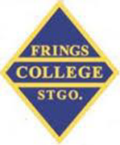 Cuento o Mito
2 Planas máximo
Escritura a mano.
Sin imágenes
Bases
Estar matriculado en el colegio Frings College, en cualquier nivel desde Pre Kínder a 4to medio.

Fecha final de recepción de cuentos: 22 Abril 2024. Entregar a Profesor Jefe.

De 3ro básico a 4to medio, escrito a mano (no PC), legible, con un trazo bien marcado en la plana y cuidando la ortografía y caligrafía.

El trabajo debe incluir Título, nombre del autor, curso y fecha.

Pueden participar Profesores y Administrativos.

No serán considerados cuentos que evidencien plagios, colaboración o ayuda de una tercera persona.
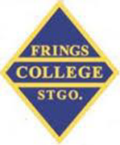